PRESENT DAY
Regular Traffic Conditions
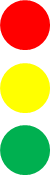 PRESENT DAY
Icy Patch
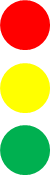 PRESENT DAY
Incident
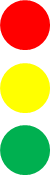 PRESENT DAY
Lane blocking, traffic slow down
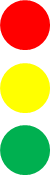 PRESENT DAY
Congestion buildup, late lane changes
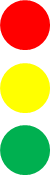 PRESENT DAY
Congestion propagation to frontage, ramp backed up
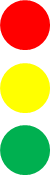 V2V
Regular Traffic Conditions
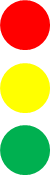 V2V
Icy Patch
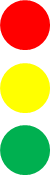 V2V
Incident: Information propagation
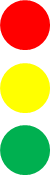 V2V
Preemptive lane changing, freeway exit
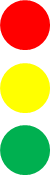 V2I
Re-optimization of signal timing, upstream detours
INCIDENT  AHEAD TAKE DETOUR
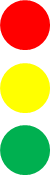 AUTONOMOUS
Regular Traffic Conditions
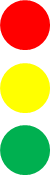 AUTONOMOUS
Icy Patch
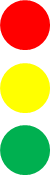 AUTONOMOUS
Avoidance of icy patch, no incident
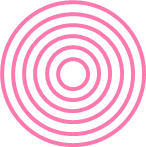 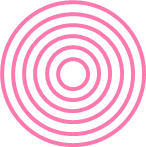 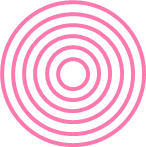 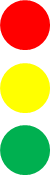 AUTONOMOUS
Traffic slowdown, late lane changing, congestion
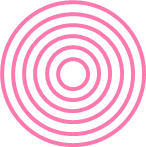 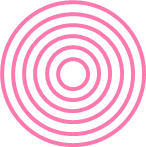 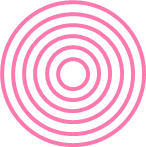 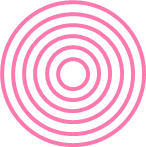 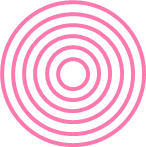 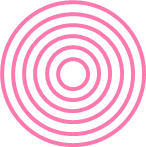 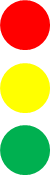 AUTONOMOUS + V2X
Icy Patch
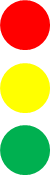 AUTONOMOUS+V2X
Avoidance of icy patch, no incident
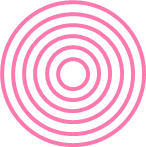 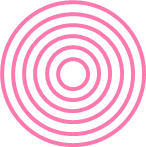 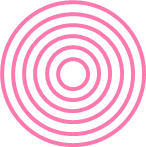 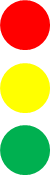 AUTONOMOUS+V2V
Information propagation, preemptive lane changing, freeway exit
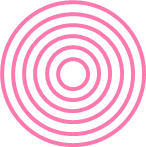 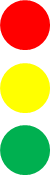 AUTONOMOUS+V2I
Re-optimization of signal timing, upstream detours
INCIDENT  AHEAD TAKE DETOUR
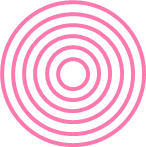 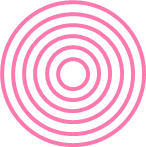 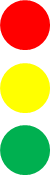